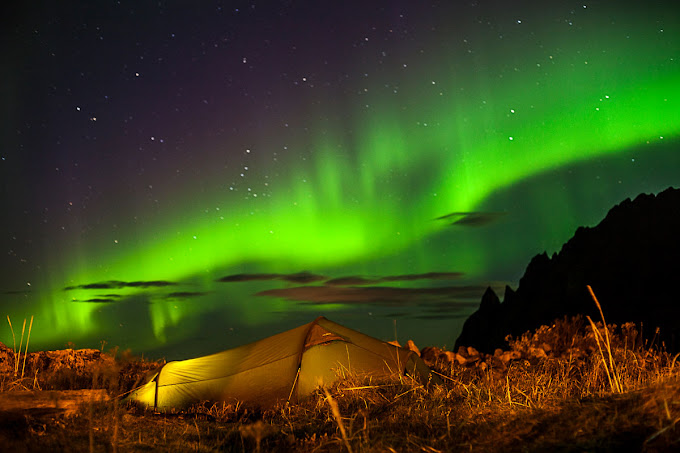 Veiledersamlingen 2024
Endring og omvendelse
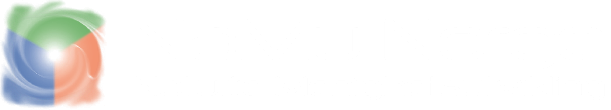 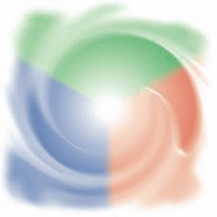 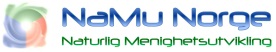 Nytt til inspirasjon
- Hva er nytt siden sist?
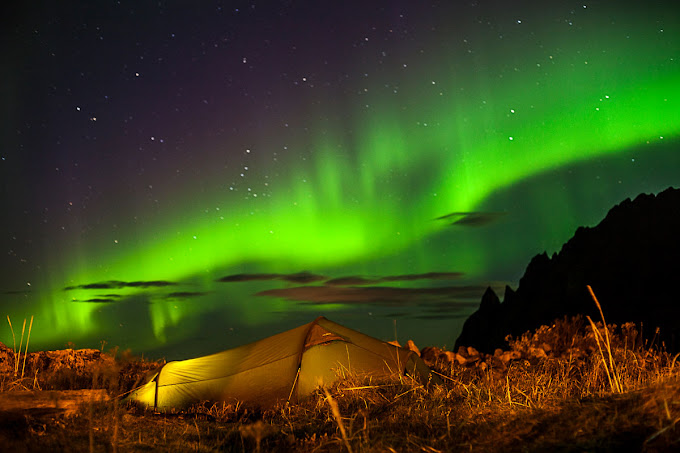 Informasjon
[Speaker Notes: Agenda 1
Vekst i Frikirken
Strategisk planlegging i Metodistkirken
Pinse menighetsliv]
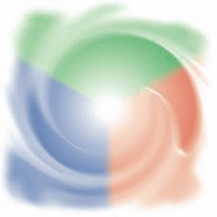 Nytt til inspirasjon
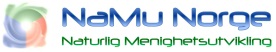 - Hva er nytt siden sist?
Ny presentasjonsfilm
Nye veilederkandidater
Nye veiledere
Ny partner-kirke
Nye NaMu-fortellinger (NCD-stories)
Webinar og podcastepisoder m.m.
[Speaker Notes: Agenda 1
Vekst i Frikirken
Strategisk planlegging i Metodistkirken
Pinse menighetsliv]
Nye NaMu-veiledere
Synlighet
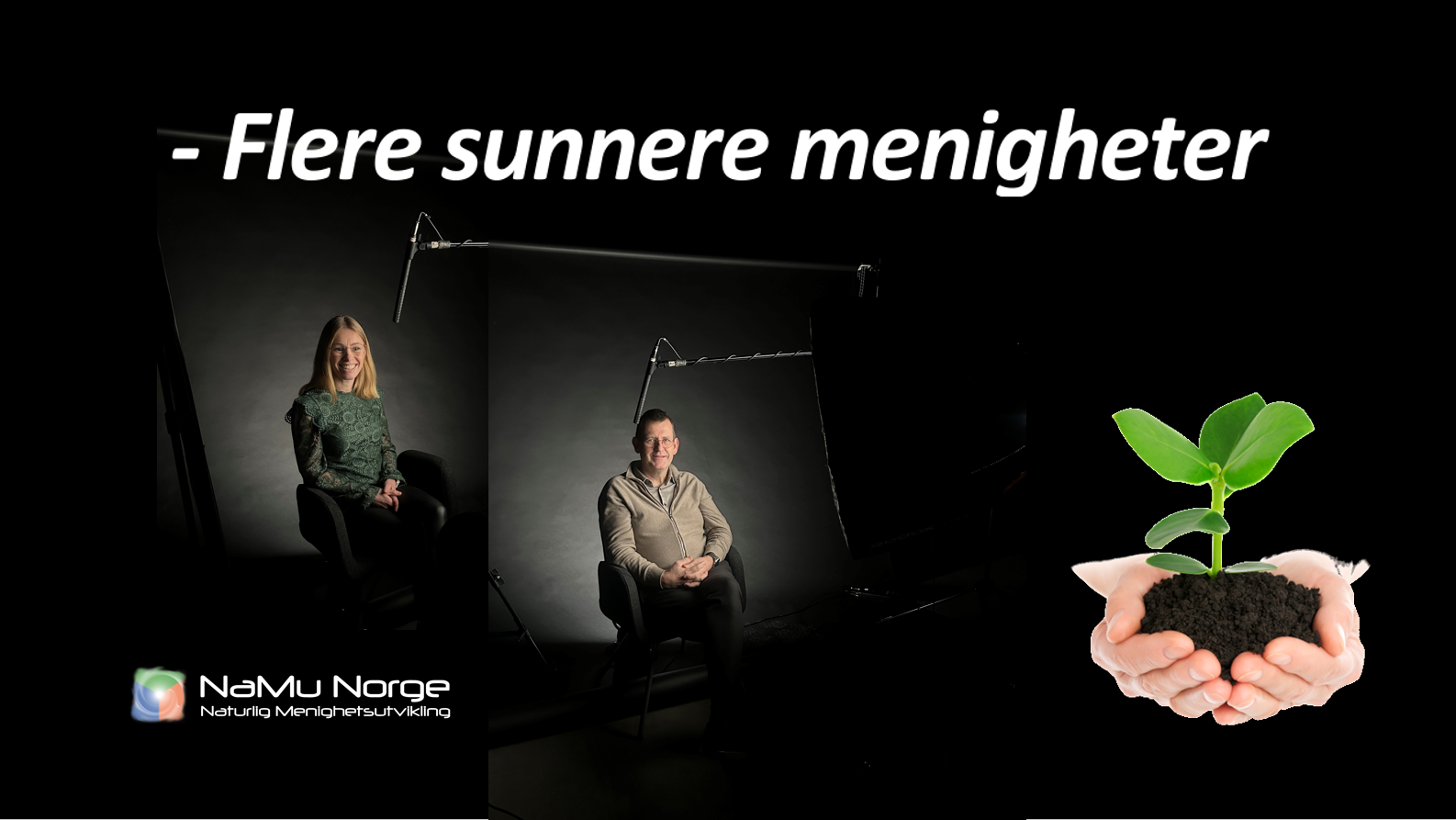 [Speaker Notes: Pages 10-13 of The 3 Colors of Leadership contain the teaching associated with this slide.]
Nye NaMu-veiledere
Veilederutdanningen
Også i år kan vi ønske nye veilederkandidater velkommen!
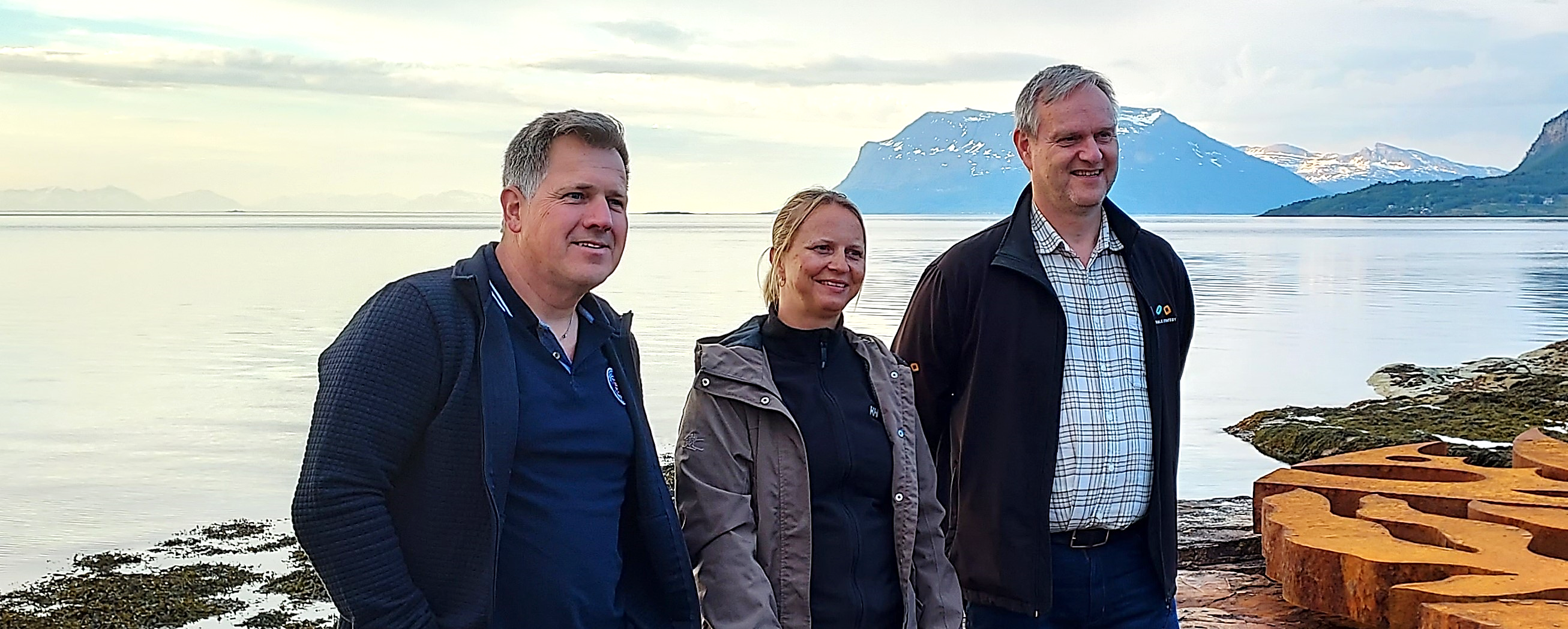 [Speaker Notes: Pages 10-13 of The 3 Colors of Leadership contain the teaching associated with this slide.]
Nye NaMu-veiledere
Veilederutdanningen
Nye veiledere er snart klar for tjeneste
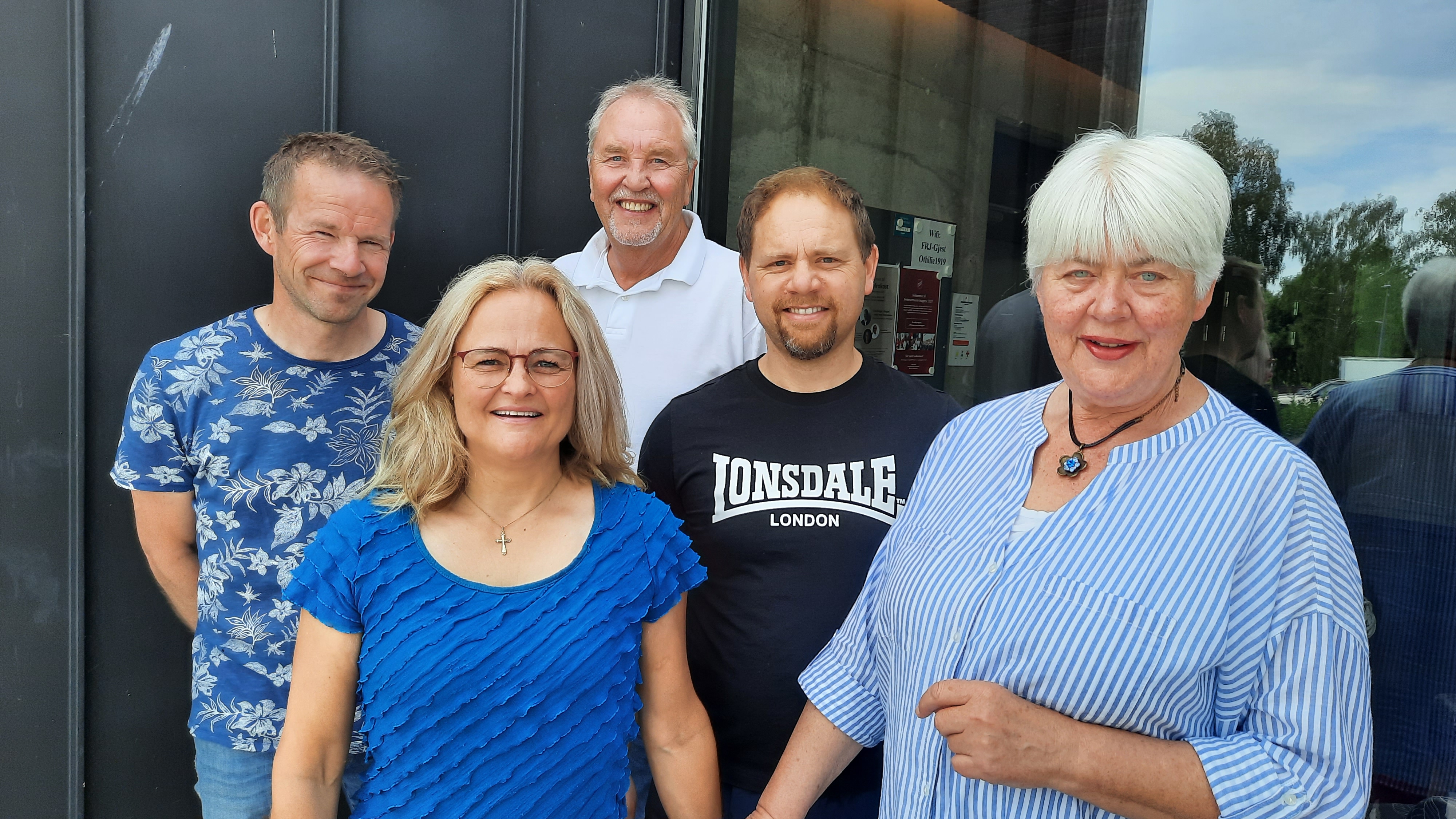 [Speaker Notes: Pages 10-13 of The 3 Colors of Leadership contain the teaching associated with this slide.]
Ny partner-kirke
Samarbeidskirker
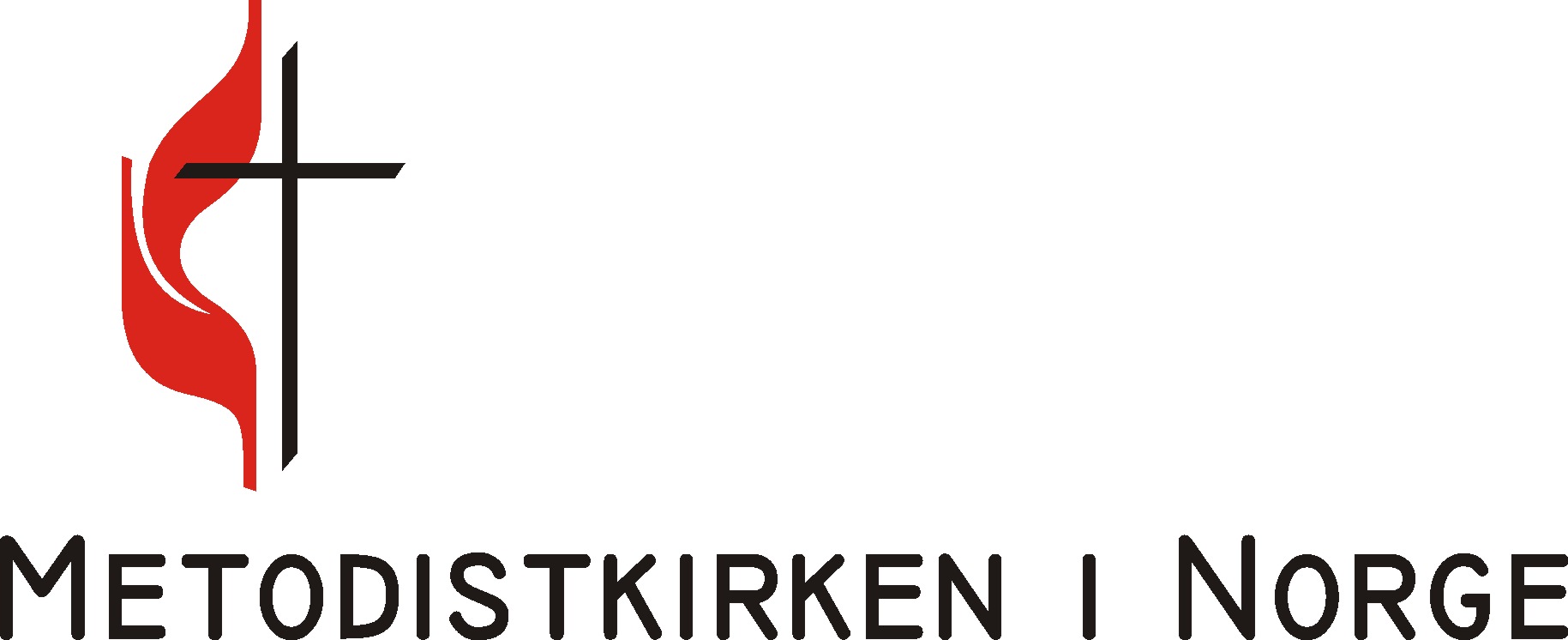 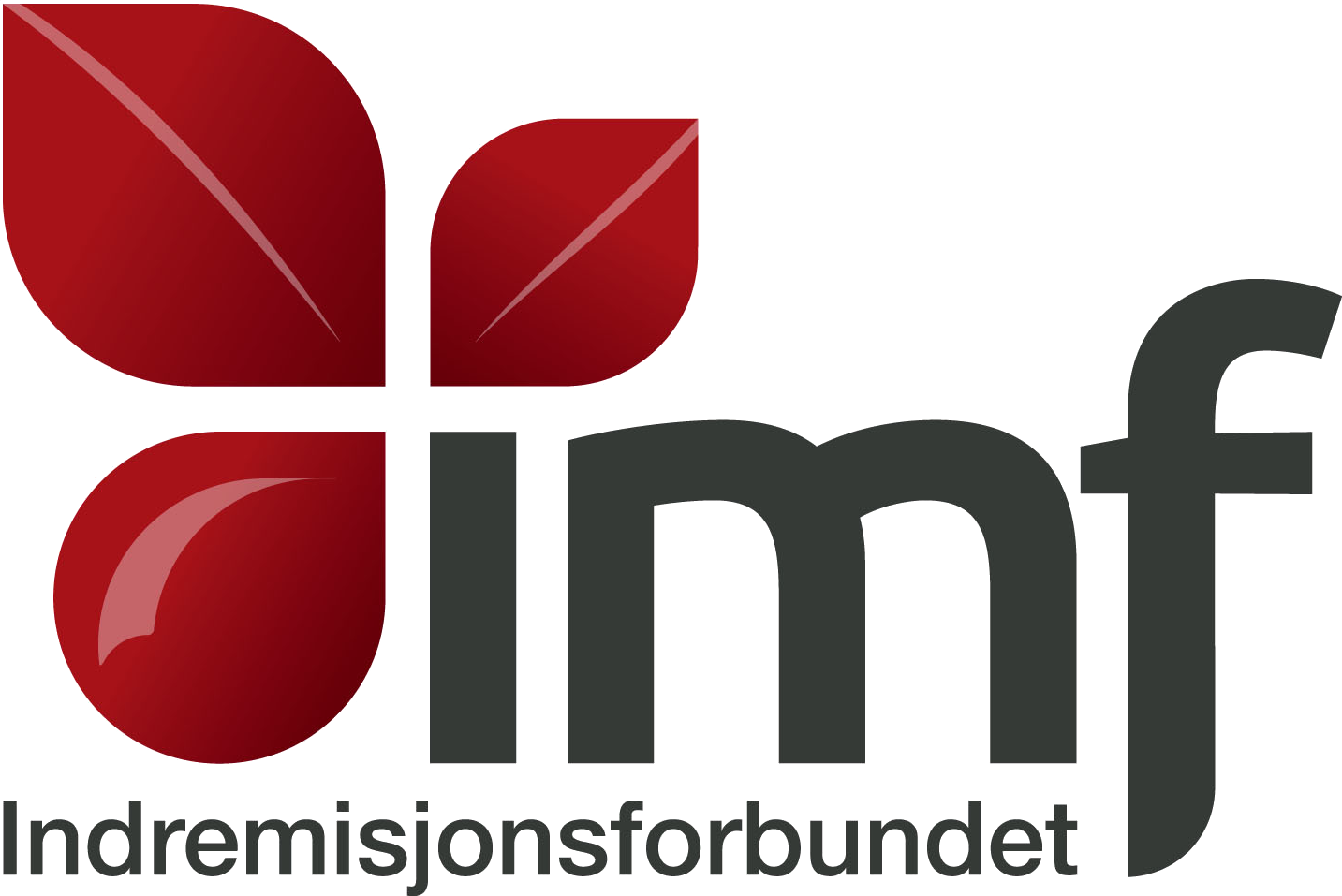 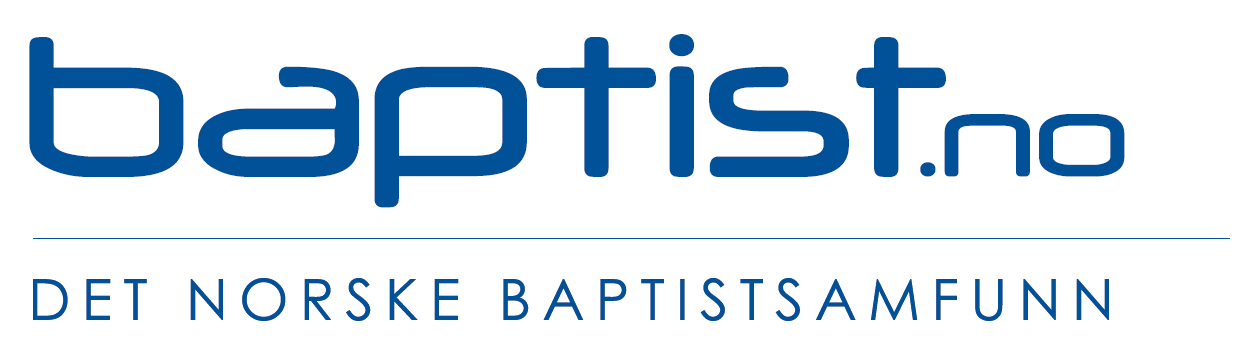 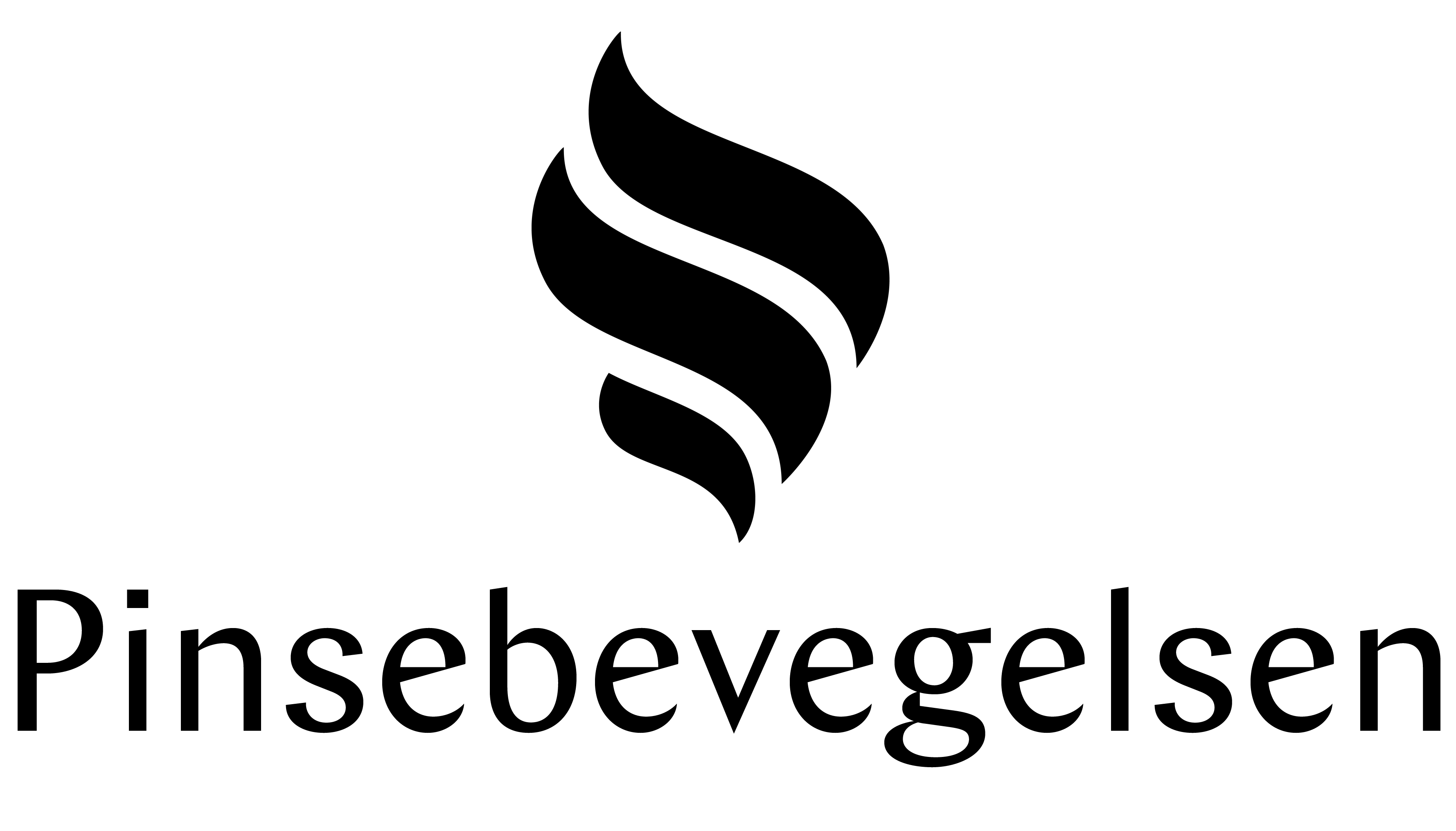 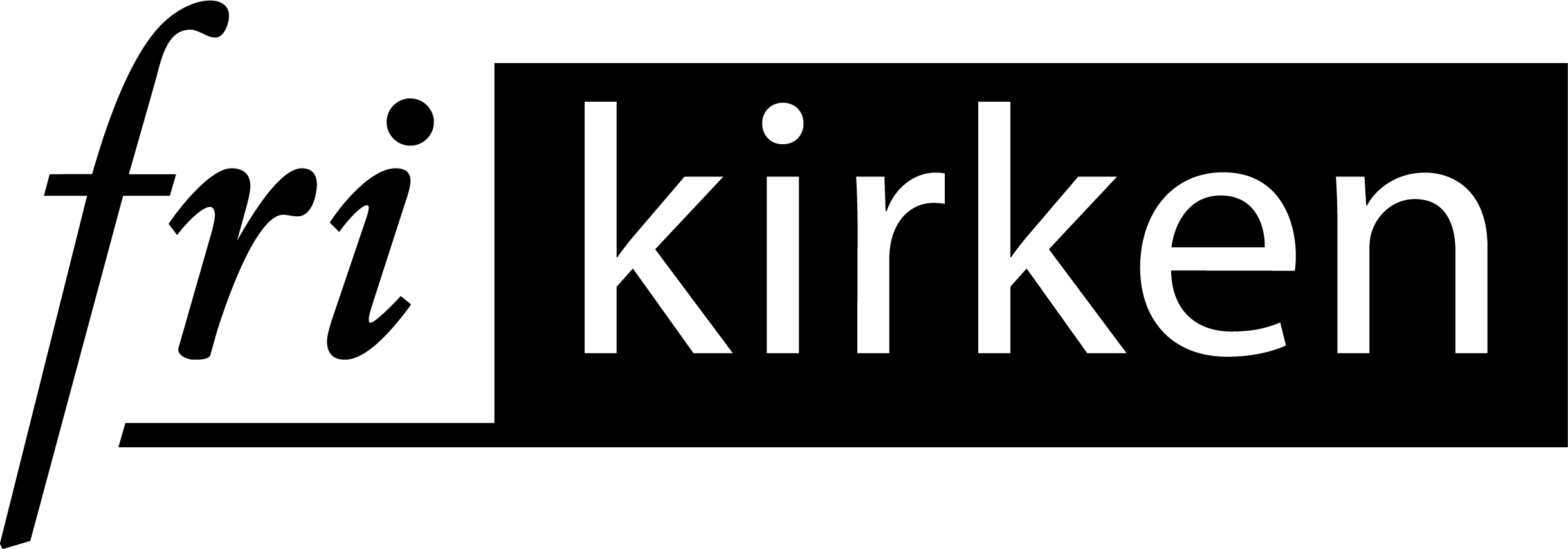 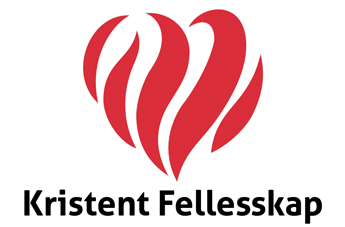 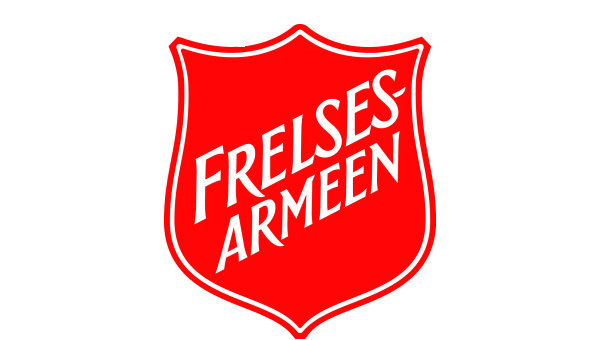 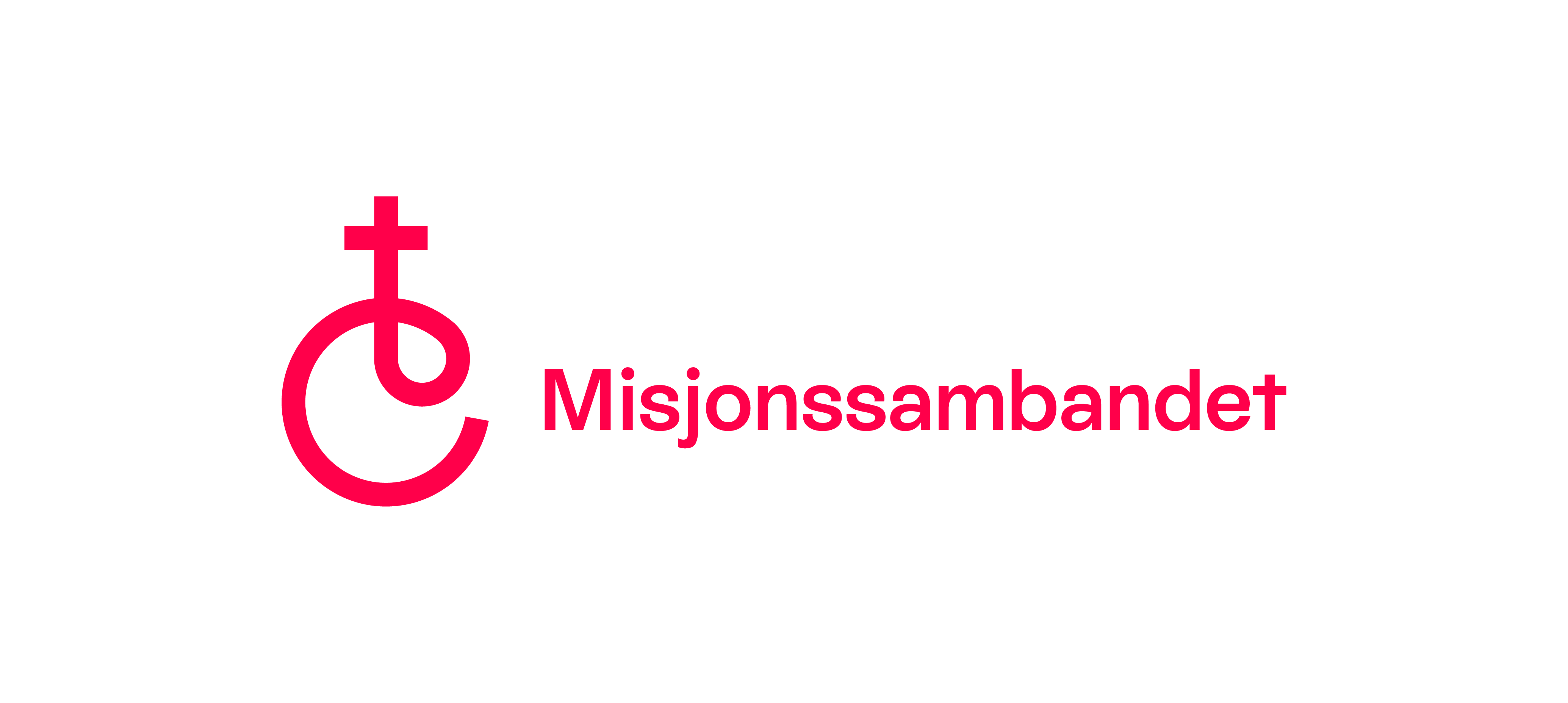 [Speaker Notes: Pages 10-13 of The 3 Colors of Leadership contain the teaching associated with this slide.]
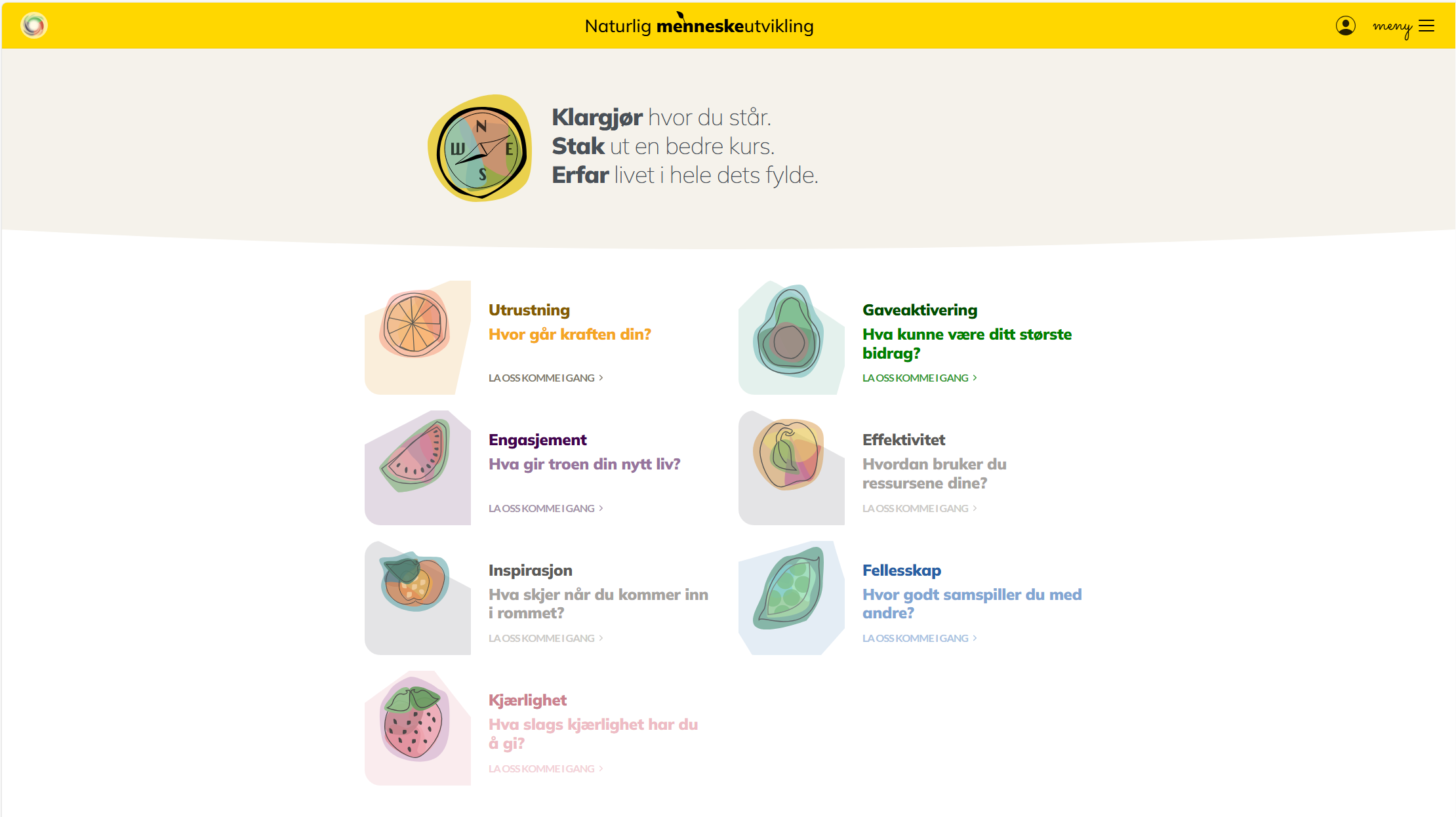 [Speaker Notes: Pages 10-13 of The 3 Colors of Leadership contain the teaching associated with this slide.]
NaMu fortellinger
https://ncd.life/en/story/7
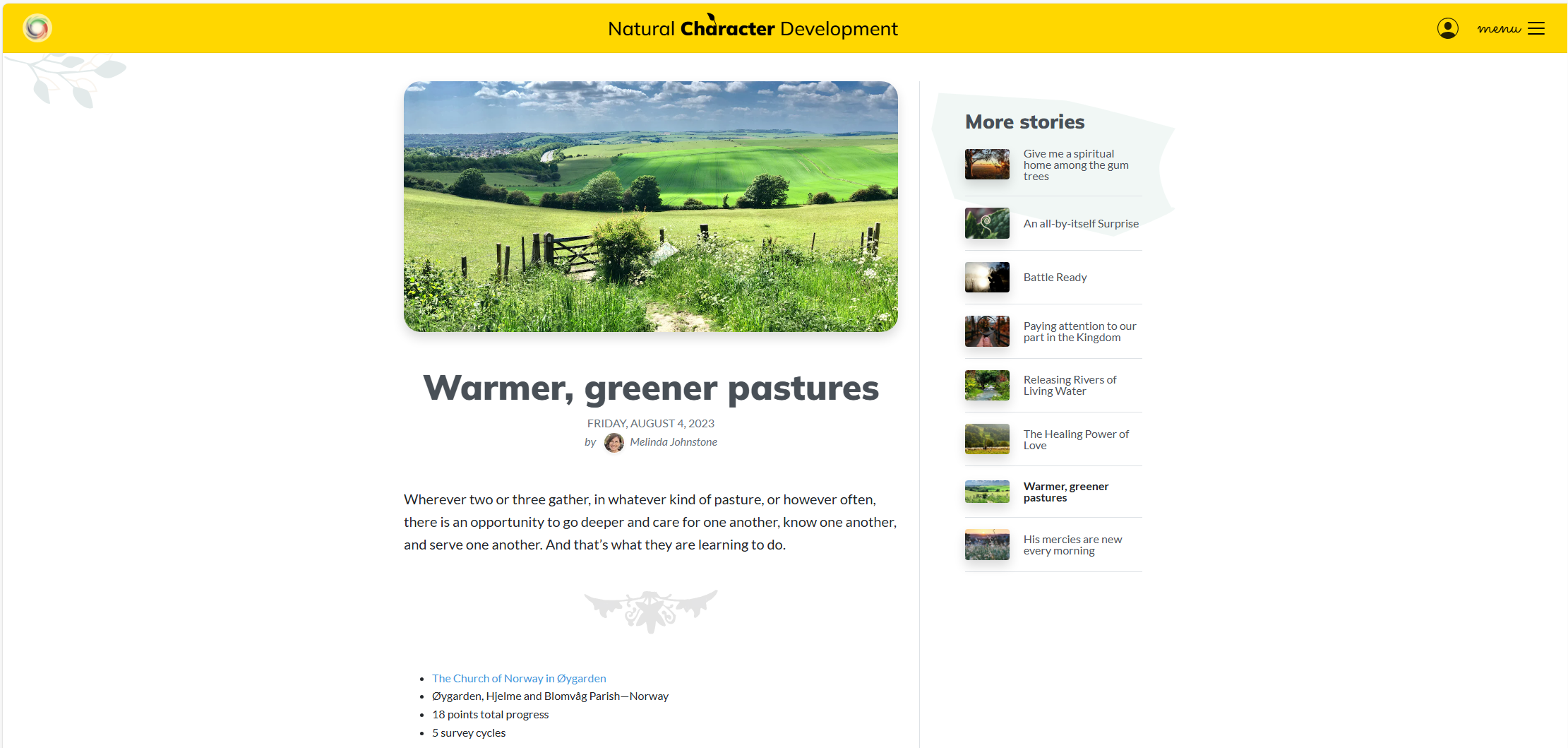 [Speaker Notes: Pages 10-13 of The 3 Colors of Leadership contain the teaching associated with this slide.]
Webinarer og podcastepisoder m.m.
Ressurser for vekst
Noen nye webinarer hvert år
Noen nye episoder hvert år
Andre media-ressurser
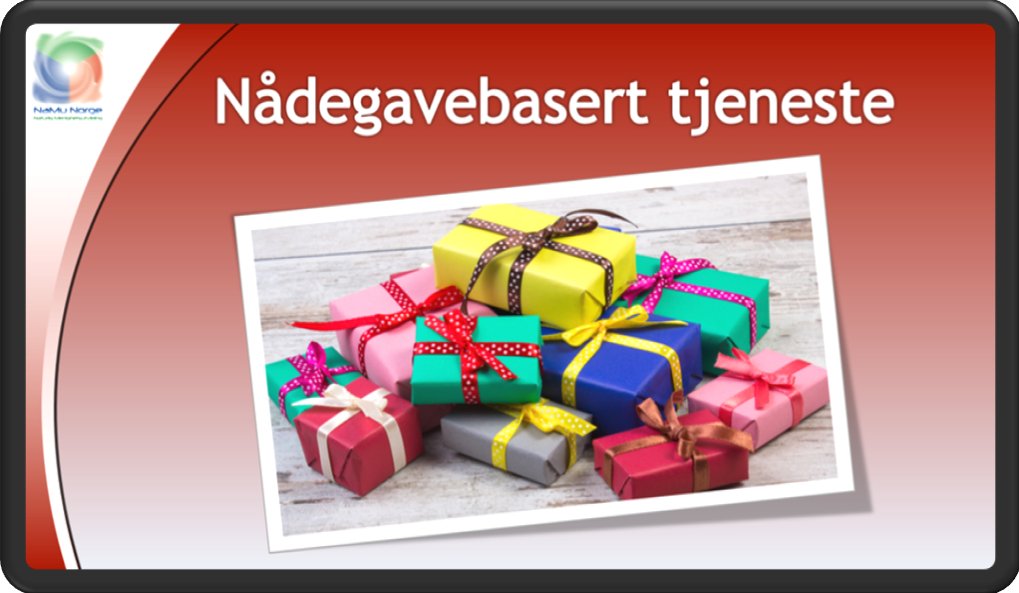 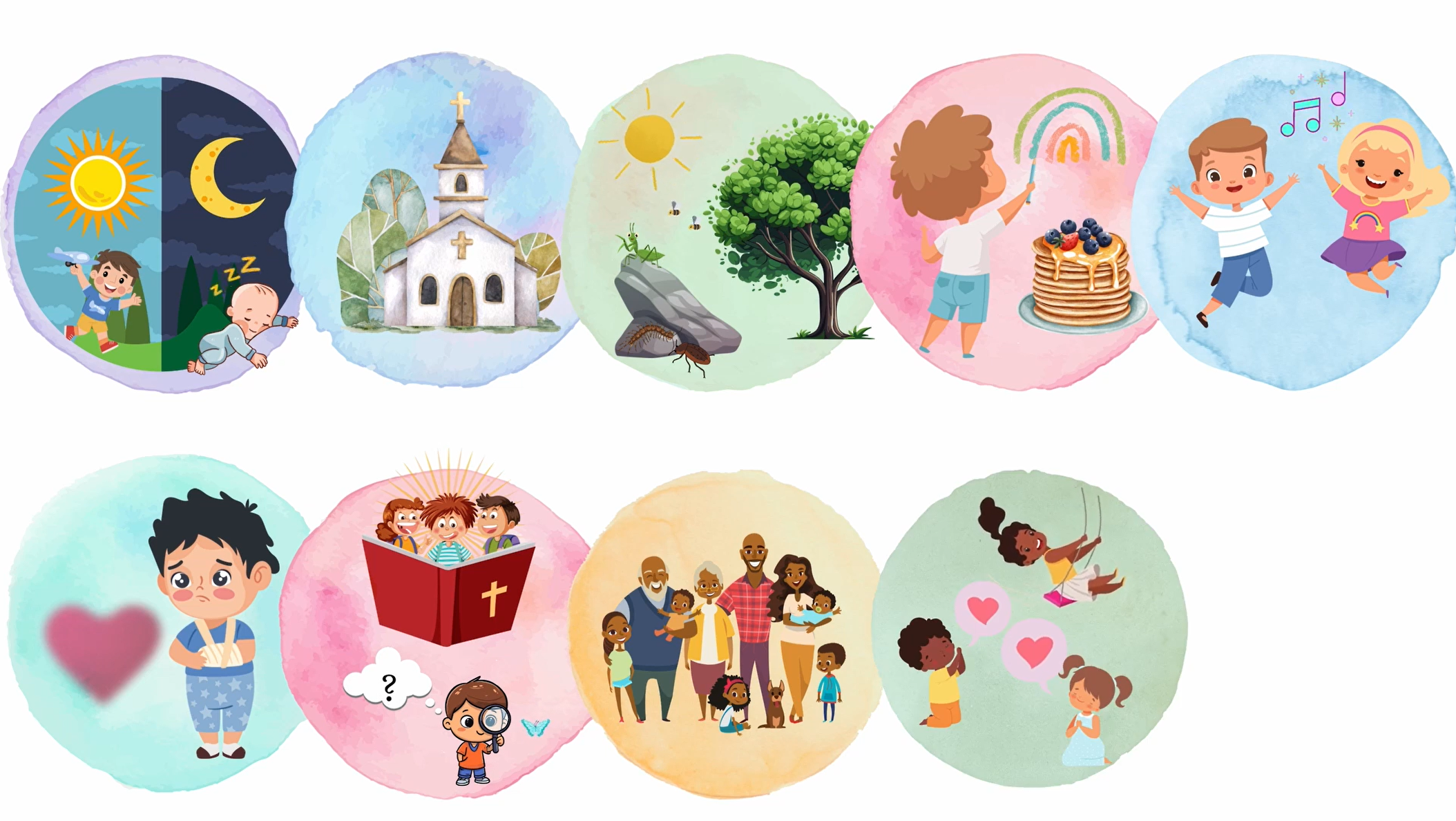 [Speaker Notes: Pages 10-13 of The 3 Colors of Leadership contain the teaching associated with this slide.]
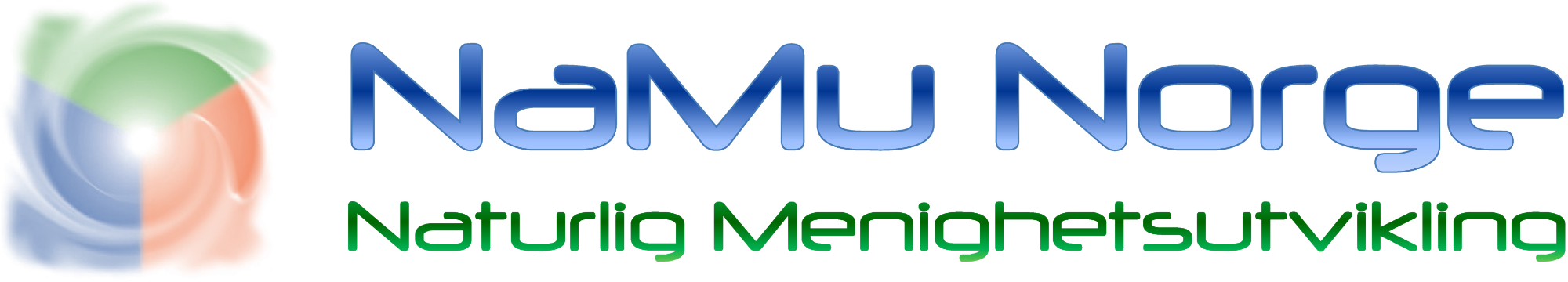